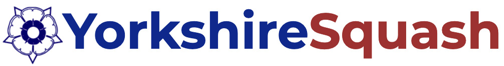 INCLUSION = EMBRACING DIFFERENCE
DIVERSITY IN SQUASH AND RACKETBALL – CAN YOU ASSESS YOUR VENUE?
EQUALITY, DIVERSITY & INCLSUION
Yorkshire Squash is committed to provide services and activities fairly and without discrimination, and to following the principles of equality of access and opportunity. 
We will do our best to ensure that all sections of the community have the opportunity to participate in the game of squash, and we will endeavour to eliminate all forms of discrimination, harassment or other unfair treatment to players, coaches, volunteers, staff and clubs.
We aim to reach out to new communities, new players by working with our venues and our coaches to be equal, diverse and inclusive.
This document offers areas of thought to help venues and coaches. It is based on advise and work of both ES and other NGB’s.
EVERY DAY INCLUSION ITS ABOUT ALL OF US….
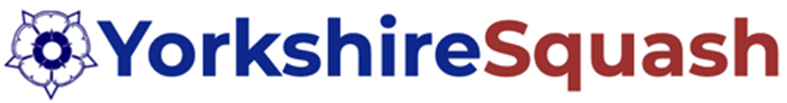 HOW green IS YOUR VENUE?
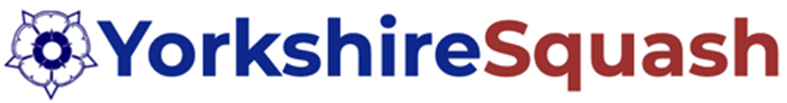 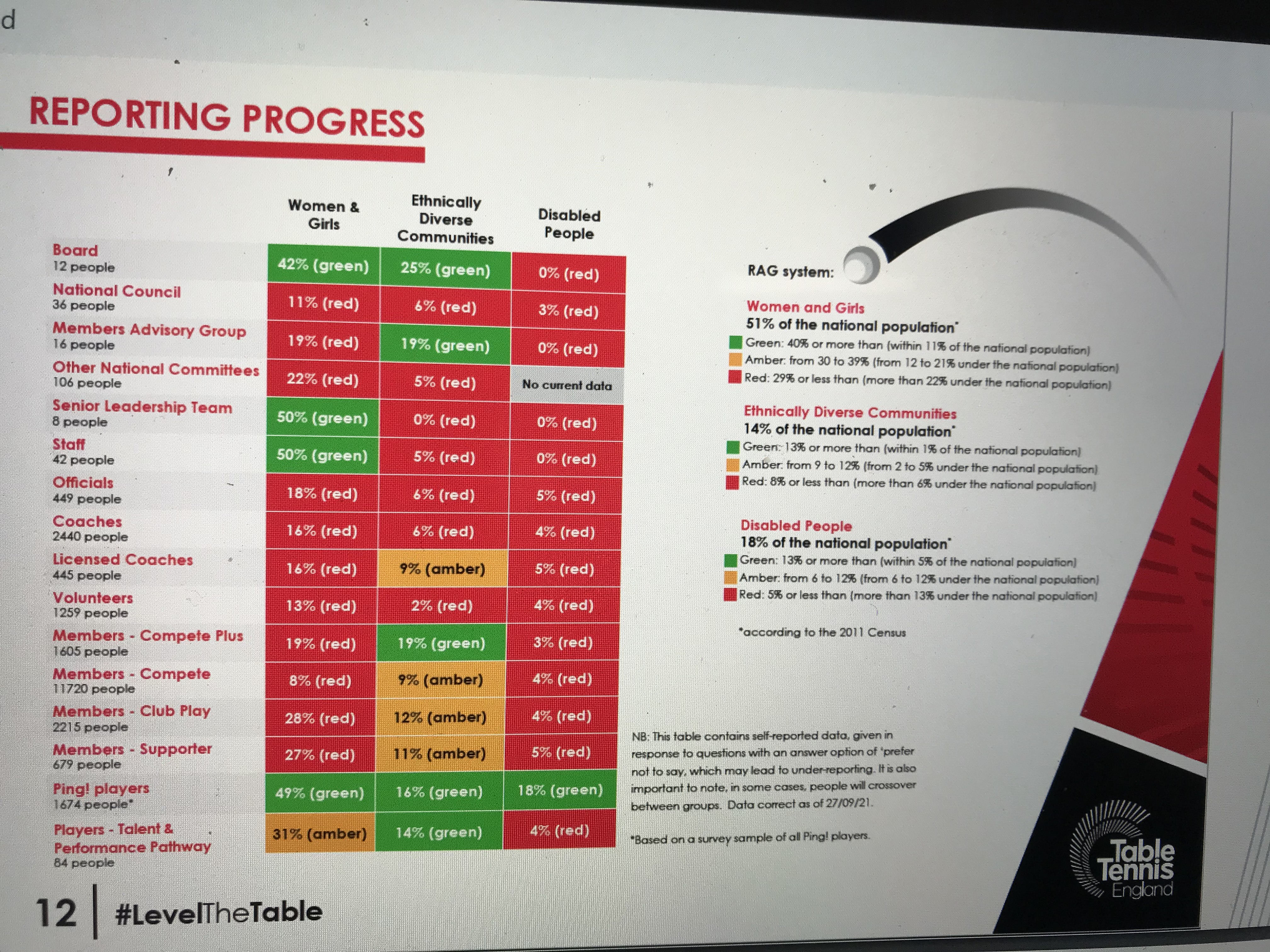 Where is YOUR Venue in this?
#LeveltheTable
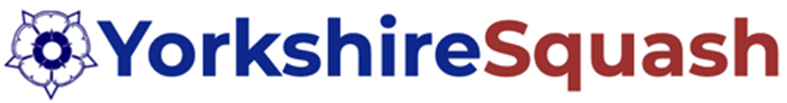 WHAT CAN VENUES DO?
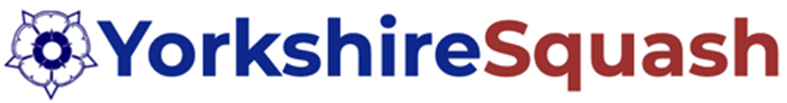 What we can do as ysra to help you?
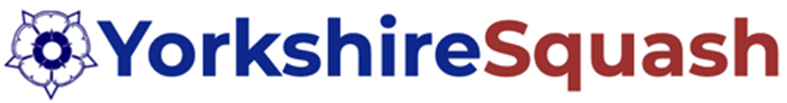 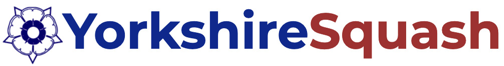 INCLUSION = EMBRACING DIFFERENCE
DIVERSITY IN SQUASH AND RACKETBALL